муниципальное казенное дошкольное образовательное учреждение города Новосибирска «Детский сад № 432 комбинированного вида»Семинар-презентация для педагогов «Квест – современная игровая технология обучения дошкольников в условиях ФГОС»Подготовила воспитатель 1-й квалификационной категории:                                                                                Куликова Анастасия Геннадьевна   				                     			 Новосибирск 2020
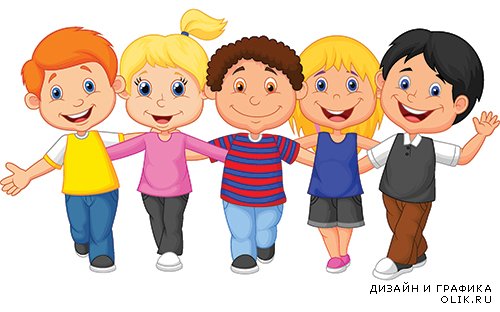 Квест (англ. quest),  -  приключенческая игра.
   Квест - это игры, в которых игроку необходимо искать различные предметы, находить им применение, разговаривать с различными персонажами в игре, решать головоломки и т.д.
Такую игру можно проводить как в помещении, так и на улице.
 Квест – это командная игра. Идея игры проста – команды, перемещаясь по точкам, выполняют различные задания, но изюминка такой организации игровой деятельности состоит в том, что, выполнив одно задание, дети получают подсказку к выполнению следующего. 
Квест-игры, одно из интересных средств, направленных на самовоспитание и саморазвитие ребенка как личности творческой, физически здоровой, с активной познавательной позицией. Что является основным требованием ФГОС ДО.
Классификация Квест-технологий
Квесты по числу участников:
        1. Одиночные.
        2. Групповые.
	По продолжительности:
         1.Кратковременные.
         2.Долговременные.
	По содержанию:
          1.Сюжетные. 
          2. Несюжетные.
	Главное преимущество квеста в том, что такая форма организации образовательной деятельности ненавязчиво, в игровом, занимательном виде способствует активизации познавательных и мыслительных процессов участников.
Требования   к сценарию квест -игры
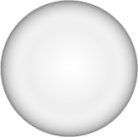 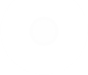 Познавательно
-исследовательская
Изобразительная
Музыкальная
Двигательная
Игровая
Коммуникативная
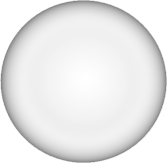 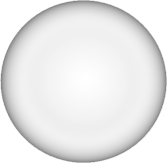 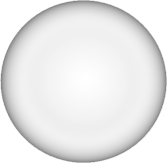 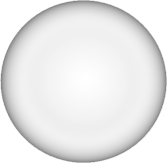 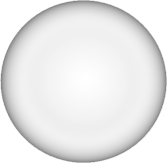 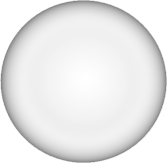 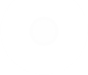 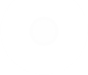 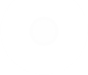 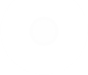 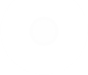 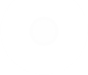 Виды деятельности
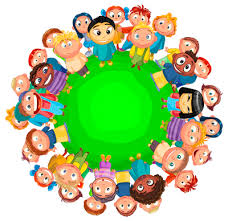 [Speaker Notes: В ходе КВЕСТА у детей происходит развитие по всем образовательным областям и реализуются разные виды деятельности:]
Афлгоритм разработки игровой 			  программы
Этапы игры
Структура квеста
Оценка. Приз. Рефлексия (подведение итогов и оценка мероприятия)
Воспитатель ориентируется на 4 вида рефлексии для оценки мероприятия:
Коммуникационная - обмен мнениями и новой информацией между детьми и педагогами;
Информационная - приобретение детьми нового знания;
Мотивационная - побуждение детей и родителей к дальнейшему расширению информационного поля;
Оценочная - соотнесение новой информации и уже имеющихся у детей знаний, высказывание собственного отношения, оценка процесса.
Преимущества Квеста:·  возможность интерактивной работы с родителями;·  заинтересованность родителя в работе с педагогами;·   конкретный результат работы родителя и ребёнком
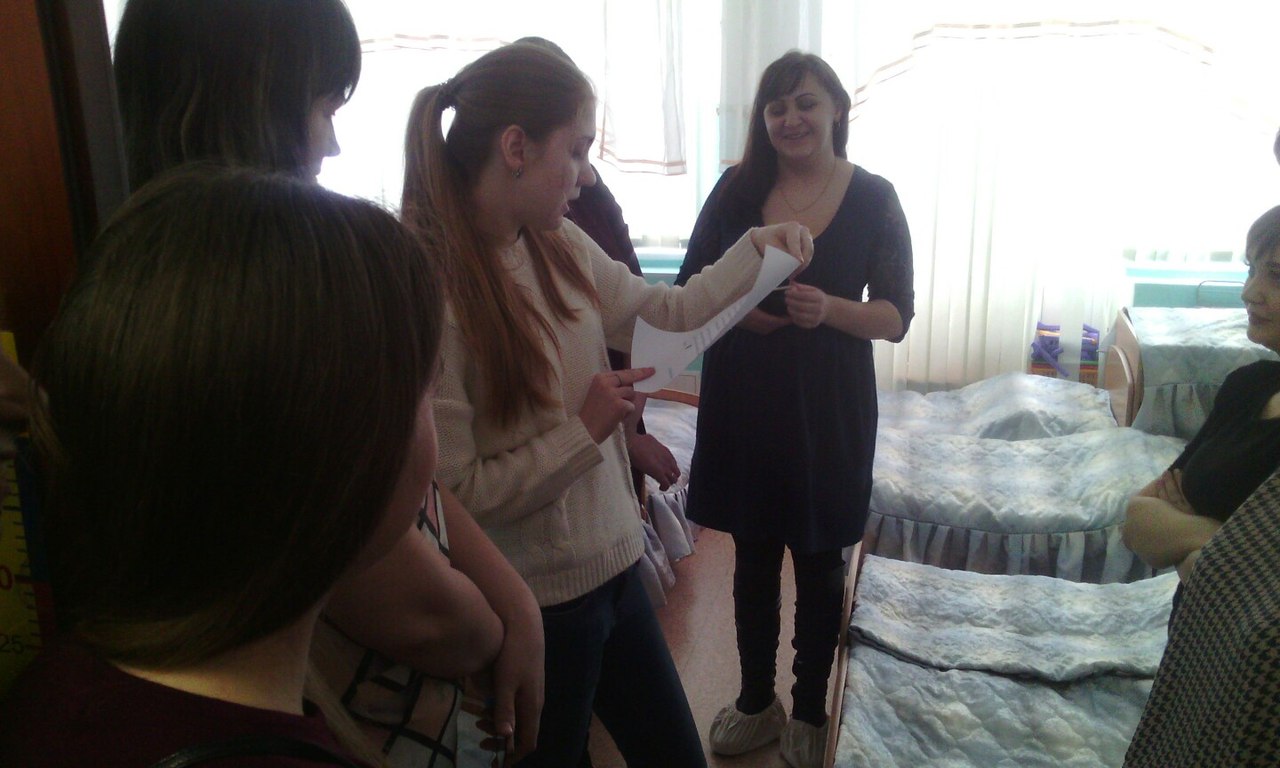 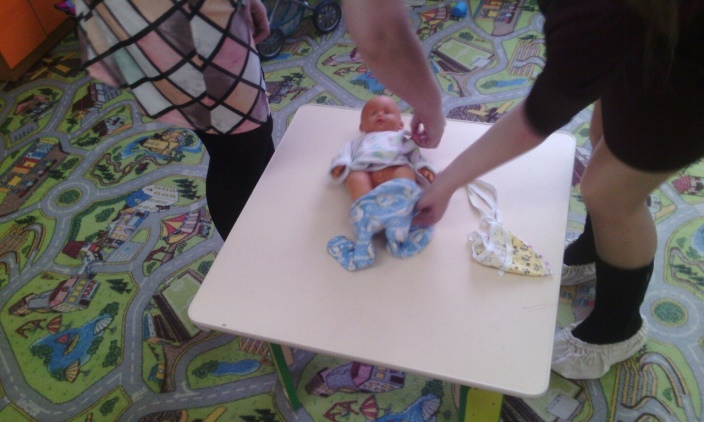 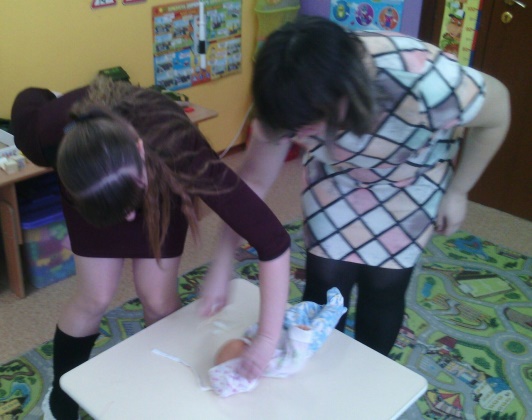 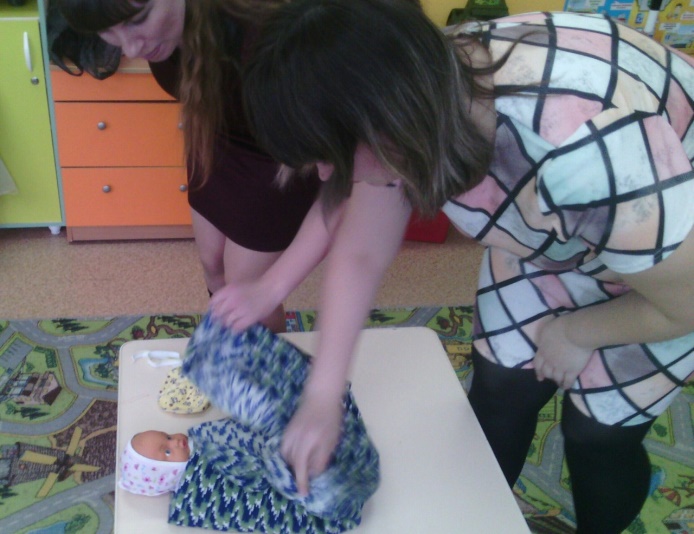 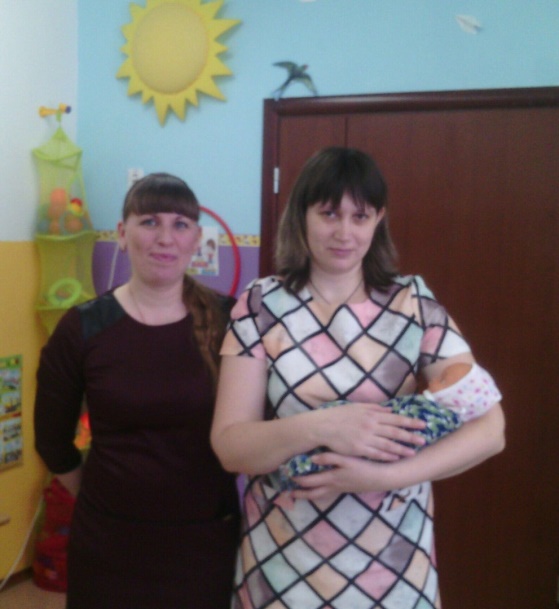 Список использованной литературы и 			интернет ресурсов:
1.  Комарова  Т.С.,  Зацепина  М.Б.  «Интеграция  в  системе  воспитательно-образовательной  работы  детского  сада»,  Мозаика-Синтез  Москва,  2014
2.  Колесникова  И.В.  «Проведение  игры-квеста  «В  поисках  сокровищ» 
«Справочник старшего воспитателя дошкольного учреждения» №2 2015, 
Список интернет источников:
1.  http://dohcolonoc.ru/stati/10477-kvest-igra.html
2.  http://cyberleninka.ru/article/n/igra-kvest-kak-formaobrazovatelnoy-deyatelnosti-so-starshimi-doshkolnikami
3.  http://super-positive.ru/kvest-dlya-detey-na-ulitce/
Спасибо за внимание!
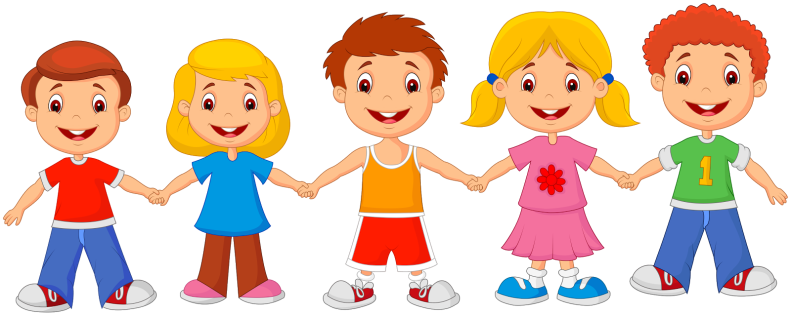 [Speaker Notes: ВЫВОД: самое главное, это то, что квесты помогают нам активизировать и детей, и родителей, и педагогов. Это игра, в которой задействуется одновременно и интеллект участников, их физические способности, воображение и творчество. Здесь необходимо проявить и смекалку, и наблюдательность, и находчивость, и сообразительность, эта тренировка памяти и внимания, это развитие аналитических способностей и коммуникативных качеств. Участники учатся договариваться друг с другом, распределять обязанности, действовать вместе, переживать друг за друга, помогать. Все это способствует сплочению не только детского коллектива, но и родительского сообщества, а также улучшает детско-родительские отношения. А еще немаловажным является то, что родители становятся активными участниками образовательного процесса в ДОУ, укрепляются и формируются доверительные взаимоотношения детский сад-семья. Квест-игры одно из интересных средств, направленных на самовоспитание и саморазвитие ребёнка как личности творческой, физически здоровой, с активной познавательной позицией. Что и является основным требованием ФГОС ДО.]